Infinite Randomness Expansion with a Constant Number of Devices
Matthew Coudron, Henry Yuen
MIT EECS
arXiv 1310.6755
Goal:  Testing RNG’s …
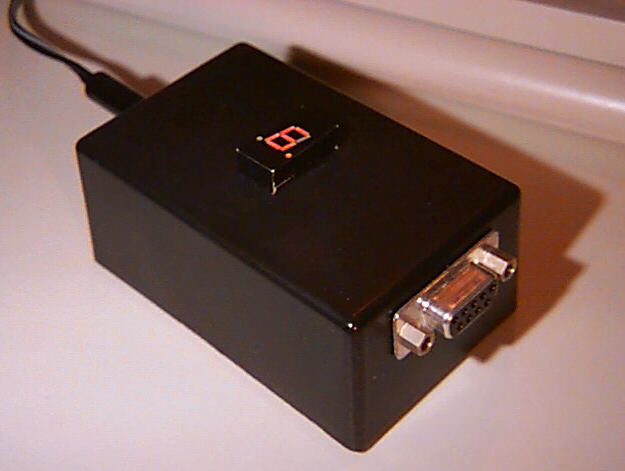 Goal:  Testing RNG’s …
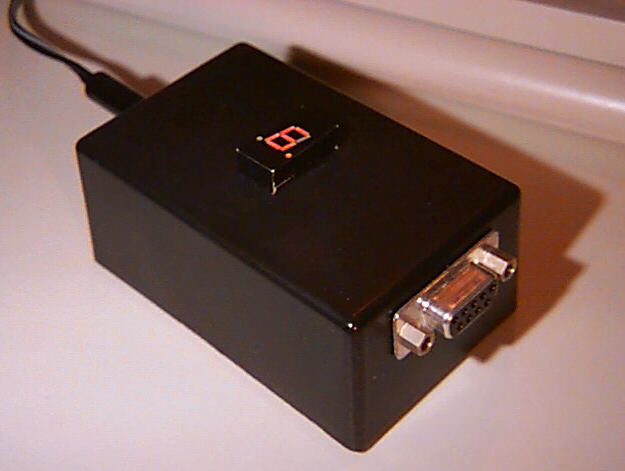 … in a “black box” manner
Goal:  Testing RNG’s …
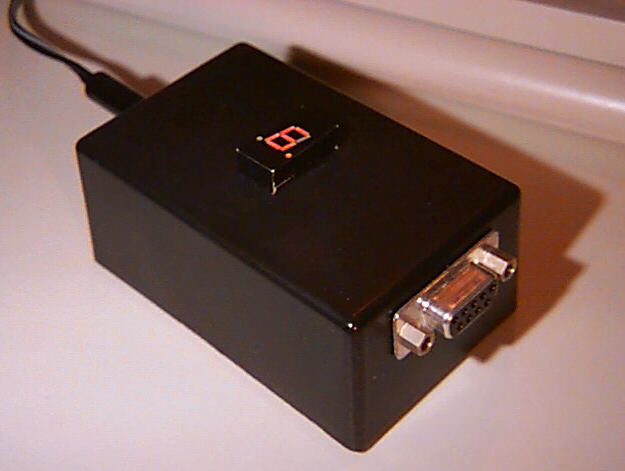 … in a “black box” manner

“Stealthy Dopant-Level Hardware Trojans”
[Becker, Regazzoni, Paar, Burleson 2013]
With interactive proofs …
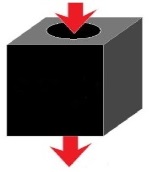 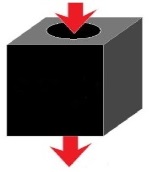 Test = T(S, O)
… we still can’t test that (classical) provers are  producing randomness.

Problem:  All prover strategies are contained in the convex hull of deterministic strategies (linearity of expectation).
The CHSH game (Bell’s Theorem - 1964)
The CHSH game (Bell’s Theorem - 1964)
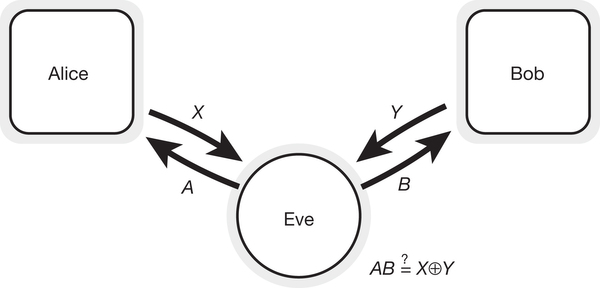 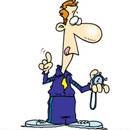 The CHSH game (Bell’s Theorem - 1964)
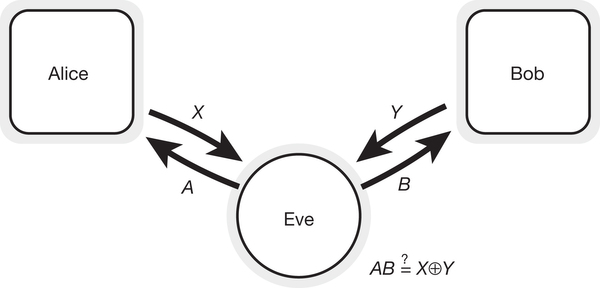 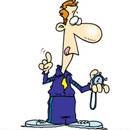 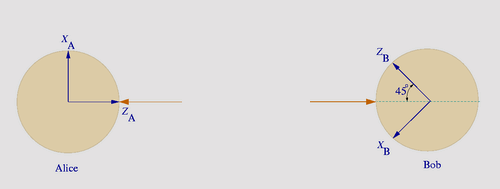 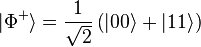 Randomness Expansion
Roger Colbeck – PhD Thesis, 2006
Randomness Expansion
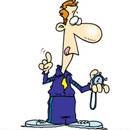 Roger Colbeck – PhD Thesis, 2006
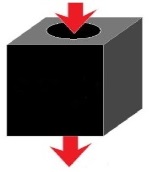 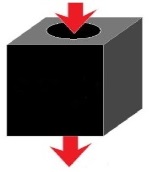 A
B
Randomness Expansion
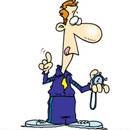 a = 1
b = 1
Roger Colbeck – PhD Thesis, 2006
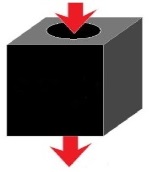 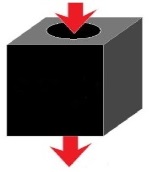 A
B
Randomness Expansion
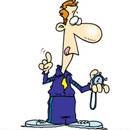 a = 1
b = 1
Roger Colbeck – PhD Thesis, 2006
Serial rounds 
    “Query and Response”
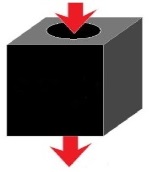 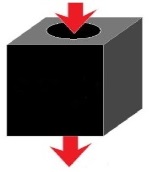 A
B
Randomness Expansion
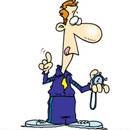 a = 0
b = 0
Roger Colbeck – PhD Thesis, 2006
Serial rounds 
    “Query and Response”
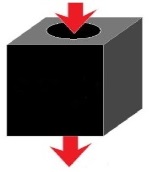 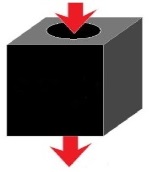 A
B
Randomness Expansion
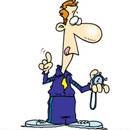 a = 0
b = 0
Roger Colbeck – PhD Thesis, 2006
Serial rounds 
    “Query and Response”
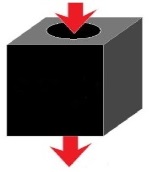 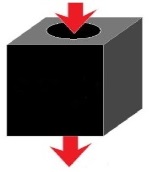 A
B
Randomness Expansion
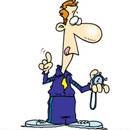 a = 1
b = 1
Roger Colbeck – PhD Thesis, 2006
Serial rounds 
    “Query and Response”
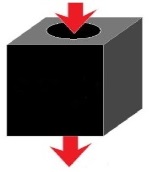 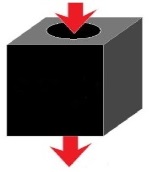 A
B
Randomness Expansion
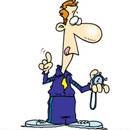 a = 1
b = 0
Roger Colbeck – PhD Thesis, 2006
Serial rounds 
    “Query and Response”
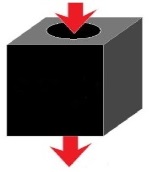 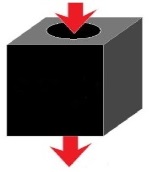 A
B
O = Output
Randomness Expansion
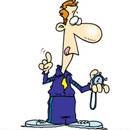 a = 1
b = 0
Roger Colbeck – PhD Thesis, 2006
Serial rounds 
    “Query and Response”
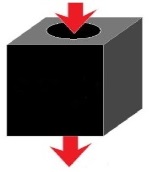 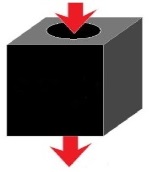 A
B
Test
O = Output
Randomness Expansion
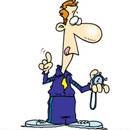 a = 1
b = 0
Roger Colbeck – PhD Thesis, 2006
Serial rounds 
    “Query and Response”
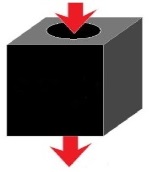 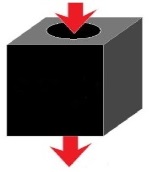 A
B
Test
Pass
O = Output
Randomness Expansion
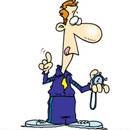 a = 1
b = 0
Roger Colbeck – PhD Thesis, 2006
Serial rounds 
    “Query and Response”
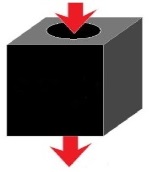 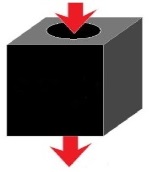 A
B
Fail
Fail
Test
Pass
O = Output
Randomness Expansion
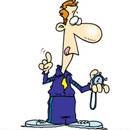 a = 1
b = 0
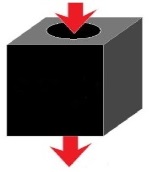 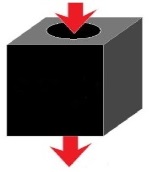 A
B
O = Output
Randomness Expansion
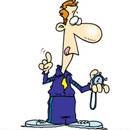 a = 1
b = 0
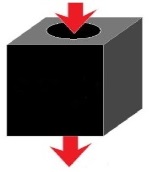 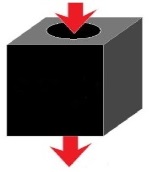 A
B
O = Output
Randomness Expansion
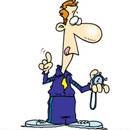 a = 1
b = 0
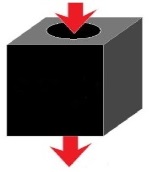 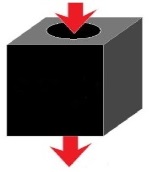 A
B
O = Output
Randomness Expansion
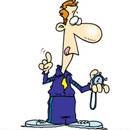 a = 1
b = 0
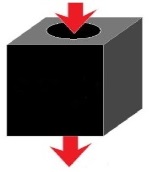 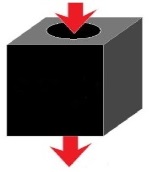 A
B
O = Output
Randomness Expansion
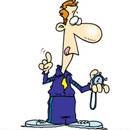 a = 1
b = 0
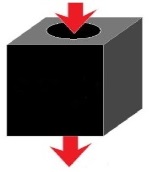 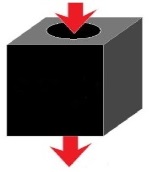 A
B
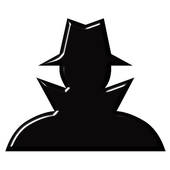 E
O = Output
Randomness Expansion
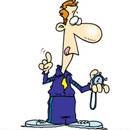 a = 1
b = 0
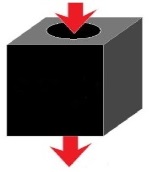 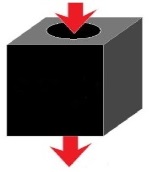 A
B
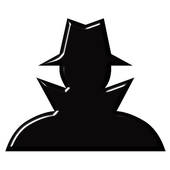 E
O = Output
Question
What is the greatest possible rate of randomness expansion?  Exponential?  Higher?
Question
What is the greatest possible rate of randomness expansion?  Exponential?  Higher?

Doubly exponential upper bound for analysis of existing non-adaptive protocols. [C, Vidick, Yuen]
Question
What is the greatest possible rate of randomness expansion?  Exponential?  Higher?

Doubly exponential upper bound for analysis of existing non-adaptive protocols. [C, Vidick, Yuen]

                              Our Result: 
   Infinite randomness expansion with 8 devices.      		     (We can also do 6)
Compose?
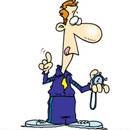 a = 1
b = 0
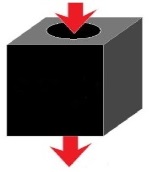 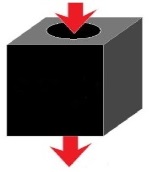 A
B
EXTRACTOR
O
Compose?
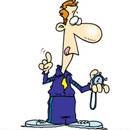 a = 1
b = 0
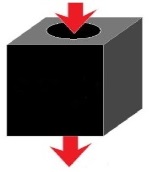 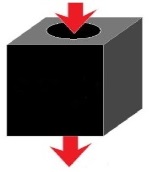 A
B
EXTRACTOR
O
Compose?
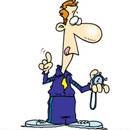 EXTRACTOR
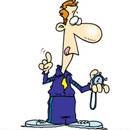 a = 1
a = 1
b = 0
b = 0
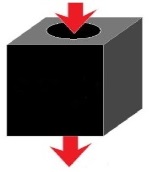 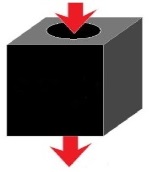 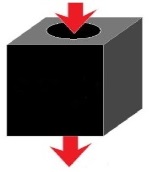 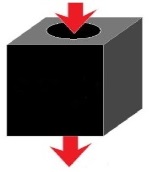 A
B
A
B
EXTRACTOR
O
O
Compose?
Group 2
Group 1
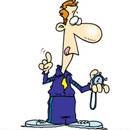 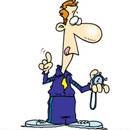 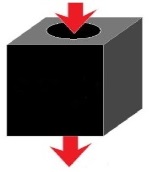 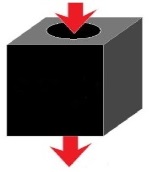 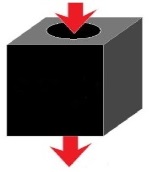 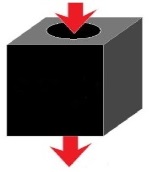 A
B
A
B
EXTRACTOR
O2
O1
Compose?
Group 2
Group 1
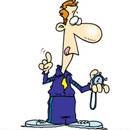 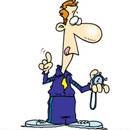 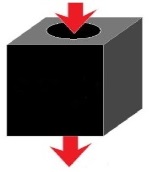 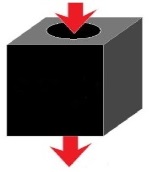 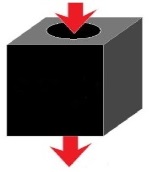 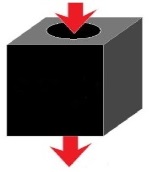 A
B
A
B
EXTRACTOR
O2
O1
Secure Against Eavesdropper
Compose?
Group 2
Group 1
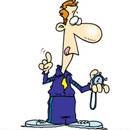 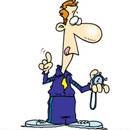 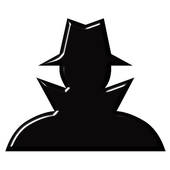 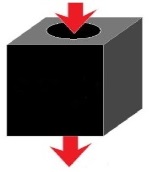 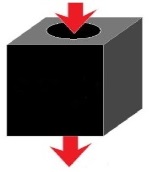 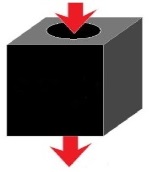 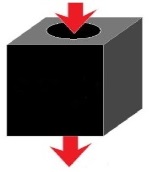 A
B
A
B
E
EXTRACTOR
O2
O1
Secure Against Eavesdropper
Compose?
Group 2
Group 1
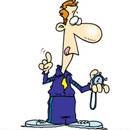 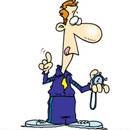 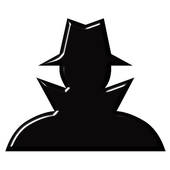 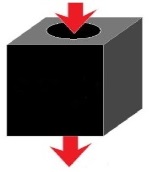 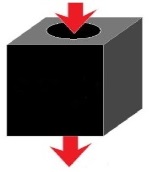 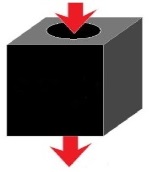 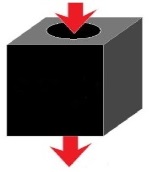 A
B
A
B
E
EXTRACTOR
O2
O1
Secure Against Eavesdropper
Alternate?
Group 2
Group 1
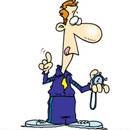 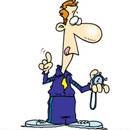 EXTRACTOR
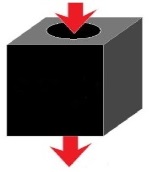 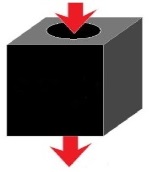 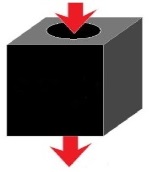 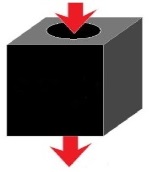 A
B
A
B
EXTRACTOR
O2
Alternate?
Group 2
Group 1
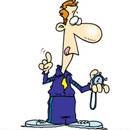 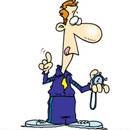 EXTRACTOR
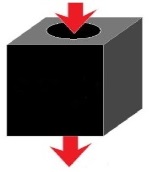 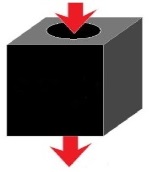 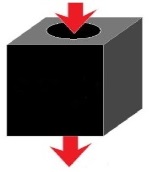 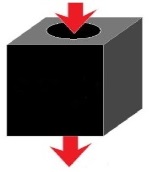 A
B
A
B
EXTRACTOR
O2
Alternate?
Group 2
Group 1
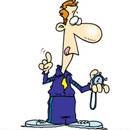 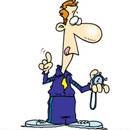 EXTRACTOR
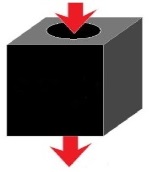 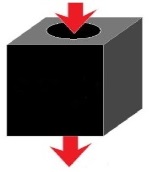 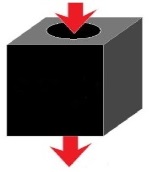 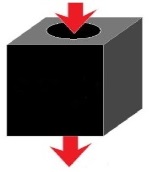 A
B
A
B
EXTRACTOR
O2
Secure Against Eavesdropper
Alternate?
Group 2
Group 1
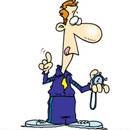 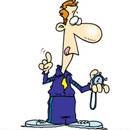 EXTRACTOR
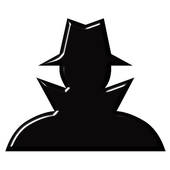 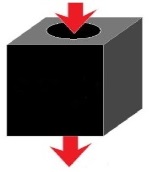 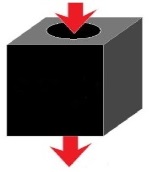 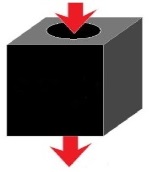 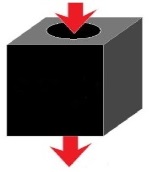 A
B
A
B
E
EXTRACTOR
O2
Secure Against Eavesdropper
Alternate?
Group 2
Group 1
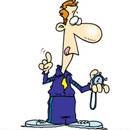 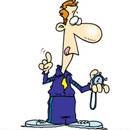 EXTRACTOR
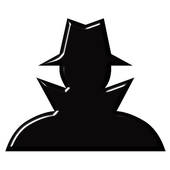 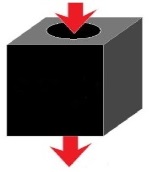 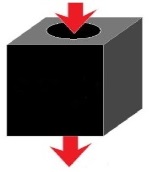 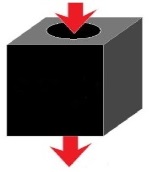 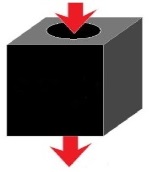 A
B
A
B
E
EXTRACTOR
O2
Secure Against Eavesdropper
Alternate?
Group 2
Group 1
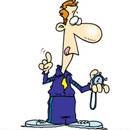 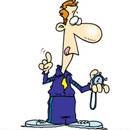 EXTRACTOR
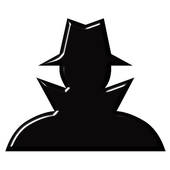 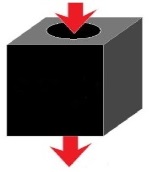 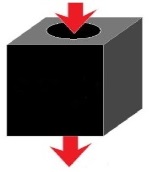 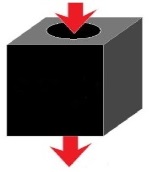 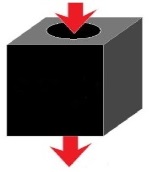 A
B
A
B
E
EXTRACTOR
O2
Secure Against Eavesdropper
Compose?
Group 2
Group 1
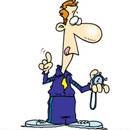 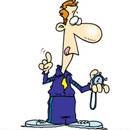 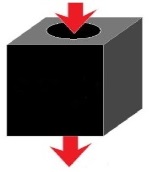 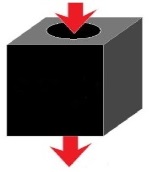 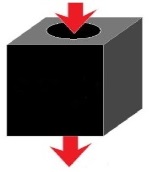 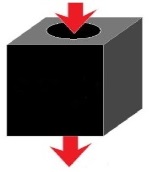 A
B
A
B
EXTRACTOR
O2
O1
Alternate?
Group 2
Group 1
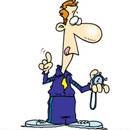 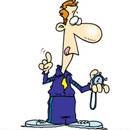 EXTRACTOR
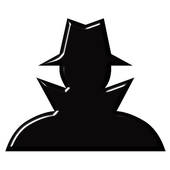 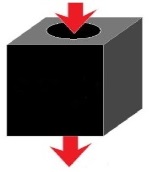 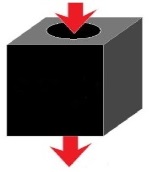 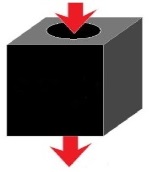 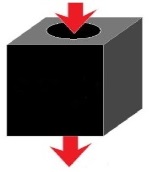 A
B
A
B
E
EXTRACTOR
O2
Secure Against Eavesdropper
Alternate?
Group 2
Group 1
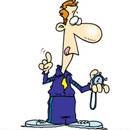 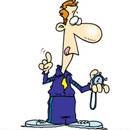 EXTRACTOR
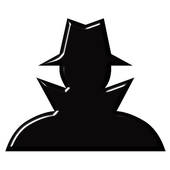 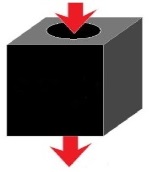 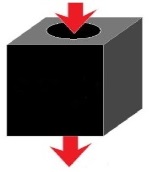 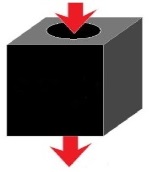 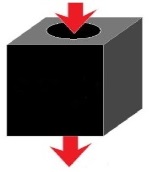 A
B
A
B
E
EXTRACTOR
O2
Secure Against Eavesdropper
Input Security
Secure Against Q. Eavesdropper
“Input Secure”
Provably input secure randomness expansion protocol         Infinite randomness expansion.
Can we obtain input security in a randomness expansion protocol?
Randomness Extractors are provably not input secure.
Input Security
Secure Against Q. Eavesdropper
“Input Secure”
Provably input secure randomness expansion protocol         Infinite randomness expansion.
Can we obtain input security in a randomness expansion protocol?
Randomness Extractors are provably not input secure.
Input Security
Secure Against Q. Eavesdropper
“Input Secure”
Provably input secure randomness expansion protocol         Infinite randomness expansion.
Can we obtain input security in a randomness expansion protocol?
Randomness Extractors are provably not input secure.
A New Tool
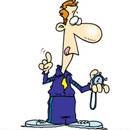 a = 1
b = 0
[Reichardt, Unger, Vazirani 2012]
“RUV” Protocol
Device Independent protocol
Gives a test for special structure in the devices’ strategy.
Certifies that devices are employing the ideal CHSH strategy in certain rounds.
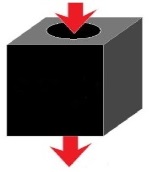 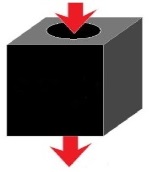 A
B
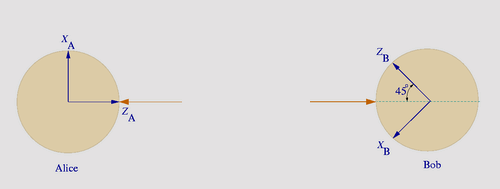 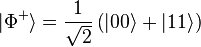 Input Secure?
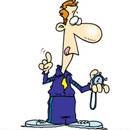 a = 1
b = 0
The RUV protocol seems Input Secure! 



.
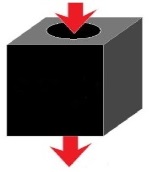 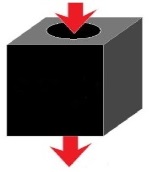 A
B
Input Secure?
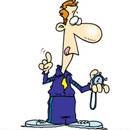 a = 1
b = 0
The RUV protocol seems Input Secure! 



.
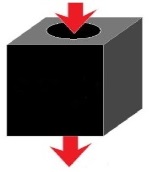 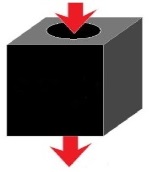 A
B
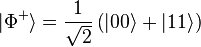 Input Secure?
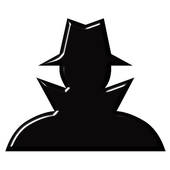 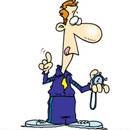 E
a = 1
b = 0
The RUV protocol seems Input Secure! 



.
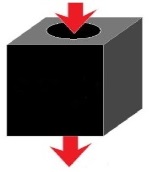 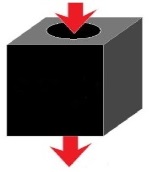 A
B
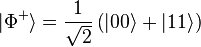 Input Secure?
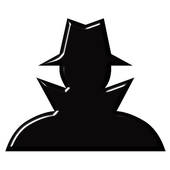 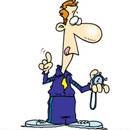 E
a = 1
b = 0
The RUV protocol seems Input Secure! 



.
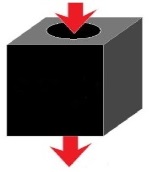 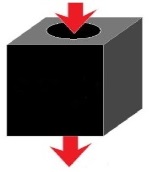 A
B
“Input Secure”
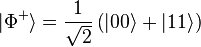 Input Secure?
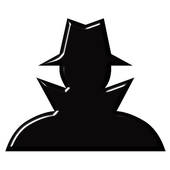 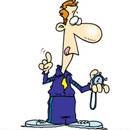 E
a = 1
b = 0
The RUV protocol seems Input Secure! 



However:
      1)  Not randomness expanding.
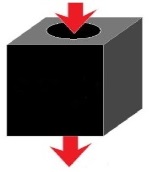 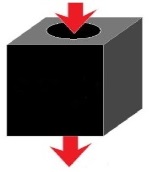 A
B
“Input Secure”
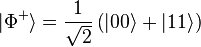 Obtaining Expansion
VV
Exponential Expansion
Q. Secure
RUV:
Polynomial Contraction
Net:
Exponential Expansion
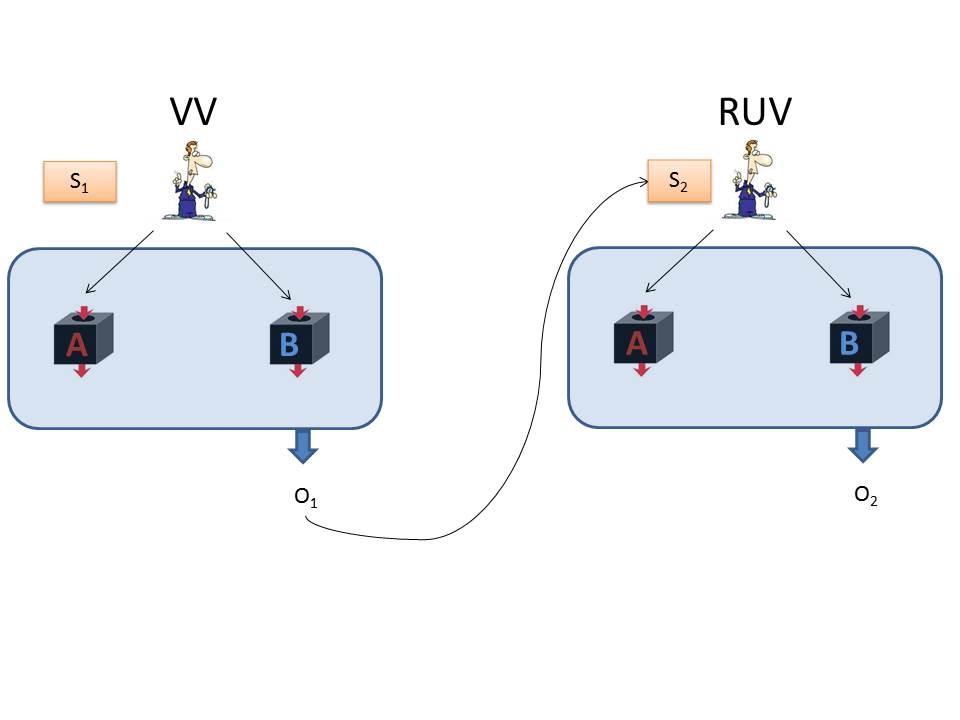 Input Secure?
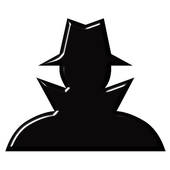 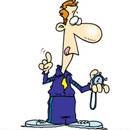 E
a = 1
b = 0
This RUV protocol seems Input Secure! 



However:
      1)  Not randomness expanding.
      2) Not input secure conditioned 	on passing.
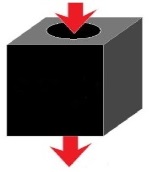 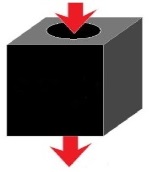 A
B
“Input Secure”
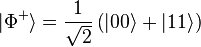 Input Security revisited
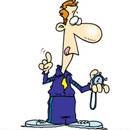 We only use the output of RUV in the event that the protocol passes
In general conditioning on this event can reveal output information to the eavesdropper
This would invalidate the Input Security gained from RUV
a = 1
b = 0
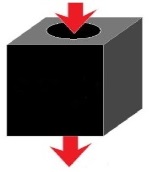 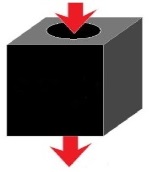 A
B
Input Security revisited
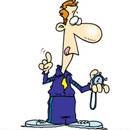 We only use the output of RUV in the event that the protocol passes
In general conditioning on this event can reveal output information to the eavesdropper
This would invalidate the Input Security gained from RUV
a = 1
b = 0
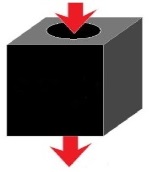 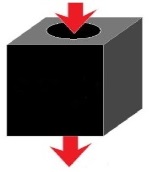 A
B
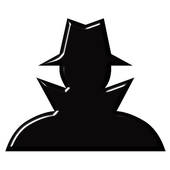 E
Input Security revisited
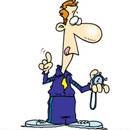 We only use the output of RUV in the event that the protocol passes
In general conditioning on this event can reveal output information to the eavesdropper
This would invalidate the Input Security gained from RUV
a = 1
b = 0
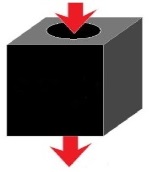 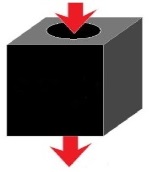 A
B
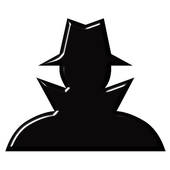 E
Input Security:  The Solution
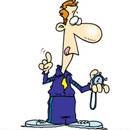 Divide the output X into blocks
On average each block will be nearly unentangled with the combined system FE
Output a random block
a = 1
b = 0
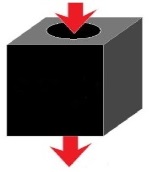 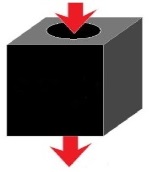 A
B
X1
X
X2
F
E
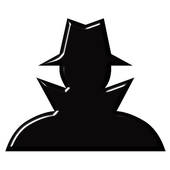 X3
Input Security:  The Solution
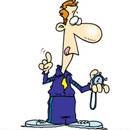 Divide the output X into blocks
On average each block will be nearly unentangled with the combined system FE
Output a random block
a = 1
b = 0
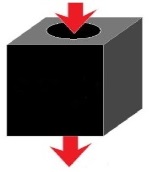 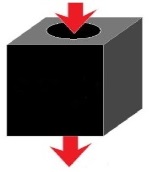 A
B
X1
X
X2
F
E
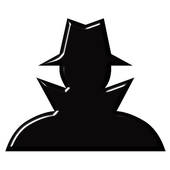 X3
Input Security:  The Solution
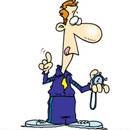 Divide the output X into blocks
On average each block will be nearly unentangled with the combined system FE
Output a random block
a = 1
b = 0
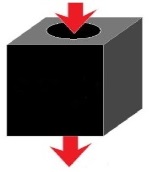 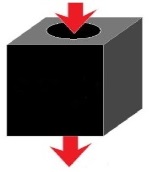 A
B
X1
X
X2
F
E
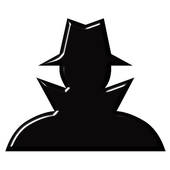 X3
Input Security:  The Solution
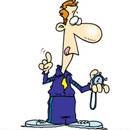 Divide the output X into blocks
On average each block will be nearly unentangled with the combined system FE
Output a random block
a = 1
b = 0
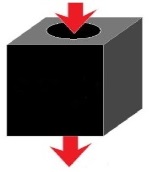 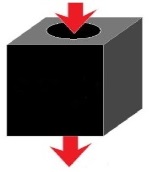 A
B
X1
X
X2
F
E
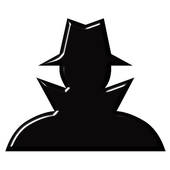 X3
Input Security:  The Solution
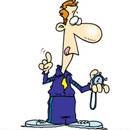 a = 1
b = 0
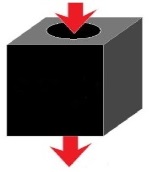 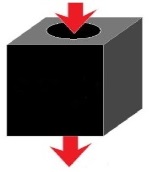 A
B
X1
X
X2
F
E
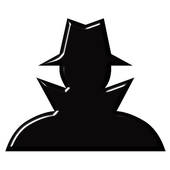 X3
Input Security:  The Solution
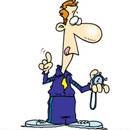 a = 1
b = 0
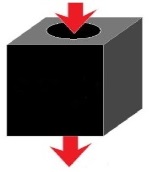 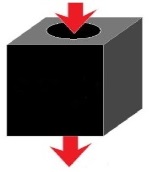 A
B
X1
X
X2
F
E
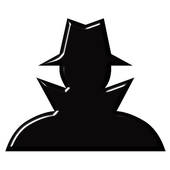 X3
Input Security:  The Solution
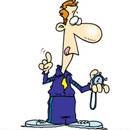 a = 1
b = 0
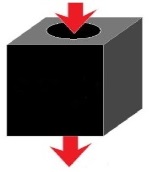 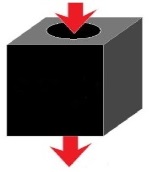 A
B
X1
X
X2
F
E
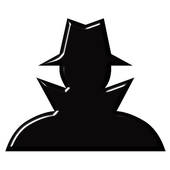 X3
Input Security:  The Solution
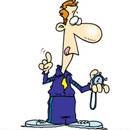 a = 1
b = 0
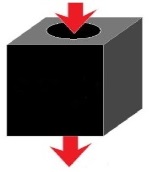 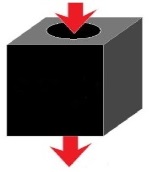 A
B
X1
X
X2
F
E
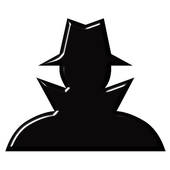 X3
Input Security:  The Solution
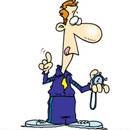 a = 1
b = 0
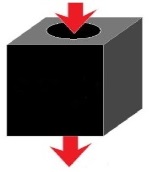 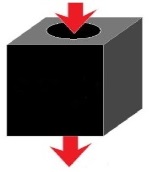 A
B
X1
X
X2
F
E
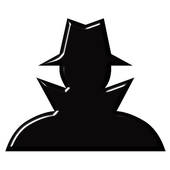 X3
Input Security:  The Solution
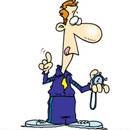 a = 1
b = 0
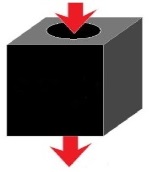 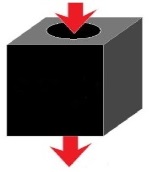 A
B
X1
X
X2
F
E
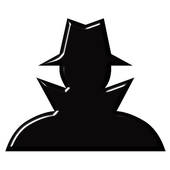 X3
Input Security:  The Solution
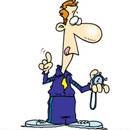 a = 1
b = 0
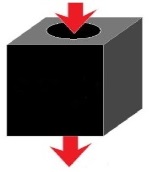 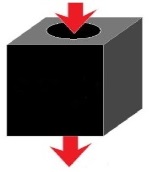 A
B
X1
X
X2
F
E
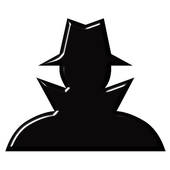 X3
Input Security:  The Solution
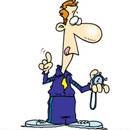 a = 1
b = 0
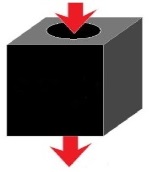 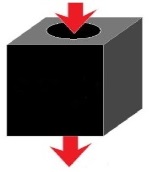 A
B
X1
X
X2
F
E
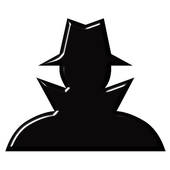 X3
Selecting Random Blocks
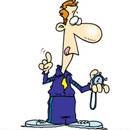 Our solution selects output blocks at random….
     ….using an input seed 	unknown to the devices
But could the seed be correlated with the position of “bad” blocks?
a = 1
b = 0
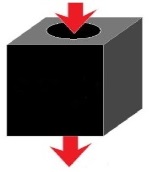 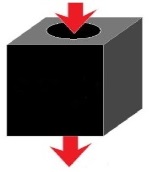 A
B
X1
X
X2
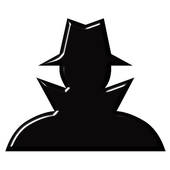 X3
E
Selecting Random Blocks
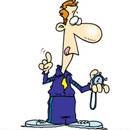 Our solution selects output blocks at random….
     ….using an input seed 	unknown to the devices
But could the seed be correlated with the position of “bad” blocks?
a = 1
b = 0
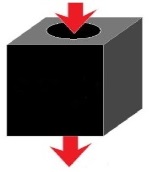 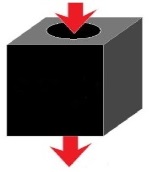 A
B
X1
X
X2
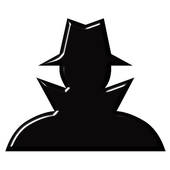 X3
E
Selecting Random Blocks
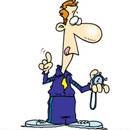 Our solution selects output blocks at random….
     ….using an input seed 	unknown to the devices
But could the seed be correlated with the position of “bad” blocks?
a = 1
b = 0
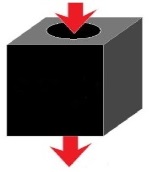 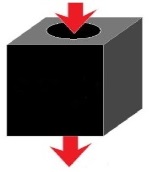 A
B
X1
X
X2
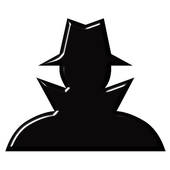 X3
E
Selecting Random Blocks
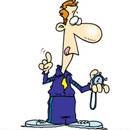 Such adversarial correlations can be ruled out using a purification and simulation argument.
This implies full input security for this composition of VV and RUV.
a = 1
b = 0
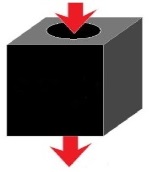 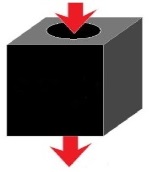 A
B
X1
X
X2
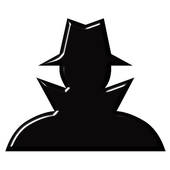 X3
E
Selecting Random Blocks
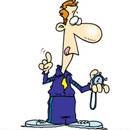 Such adversarial correlations can be ruled out using a purification and simulation argument.
This implies full input security for this composition of VV and RUV.
a = 1
b = 0
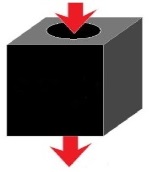 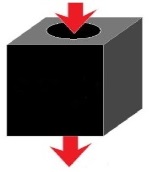 A
B
X1
X
X2
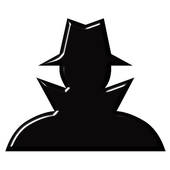 X3
E
Our Protocol
VV
VV
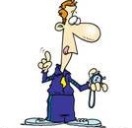 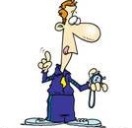 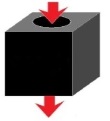 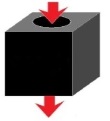 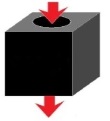 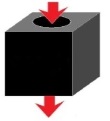 A
B
A
B
EXTRACTOR
EXTRACTOR
RUV
RUV
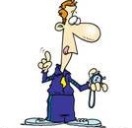 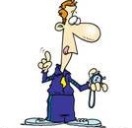 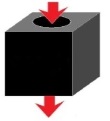 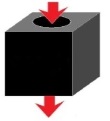 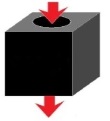 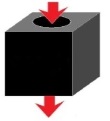 A
B
A
B
Our Protocol
VV
VV
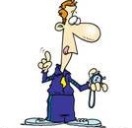 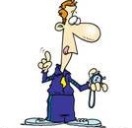 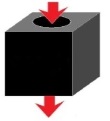 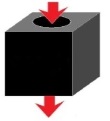 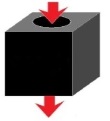 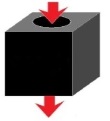 A
B
A
B
EXTRACTOR
EXTRACTOR
RUV
RUV
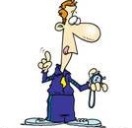 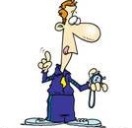 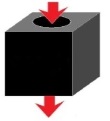 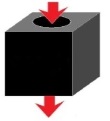 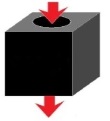 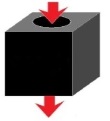 A
B
A
B
Our Protocol
VV
VV
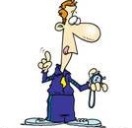 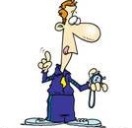 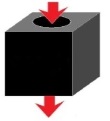 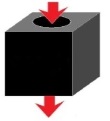 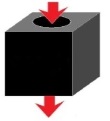 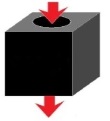 A
B
A
B
EXTRACTOR
EXTRACTOR
RUV
RUV
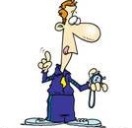 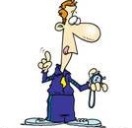 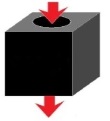 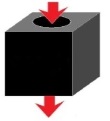 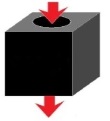 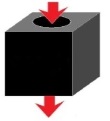 A
B
A
B
Our Protocol
VV
VV
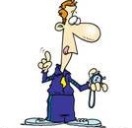 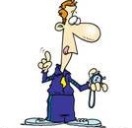 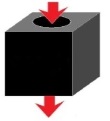 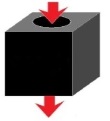 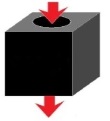 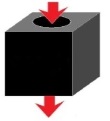 A
B
A
B
EXTRACTOR
EXTRACTOR
RUV
RUV
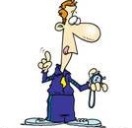 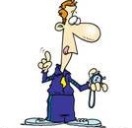 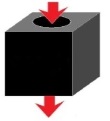 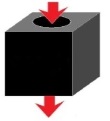 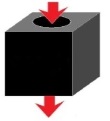 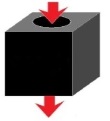 A
B
A
B
Our Protocol
VV
VV
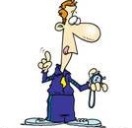 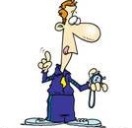 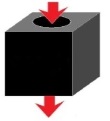 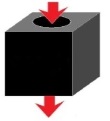 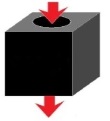 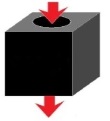 A
B
A
B
EXTRACTOR
EXTRACTOR
RUV
RUV
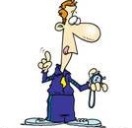 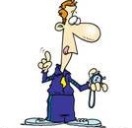 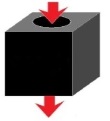 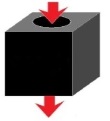 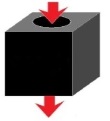 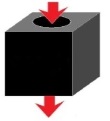 A
B
A
B
Infinite Randomness Expansion
VV
VV
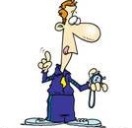 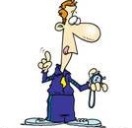 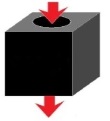 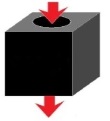 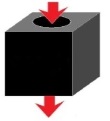 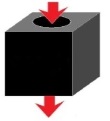 A
B
A
B
RUV
RUV
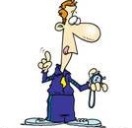 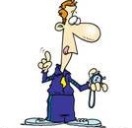 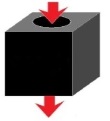 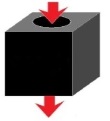 A
B
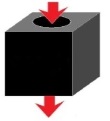 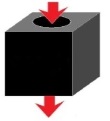 A
B
Related Work and Open Problems
Robust protocols [Miller, Shi], [Chung, Shi, Wu]
MS gives a protocol for robust exponential expansion with two devices.
The results of MS and CSW can be combined to give a provably robust infinite expansion protocol using four devices.
Extracting from a min-entropy source (without an independent seed) [Chung, Shi, Wu]
Different proof and application for “Input Security”